মাল্টিমিডিয়া ক্লাশে স্বাগতম
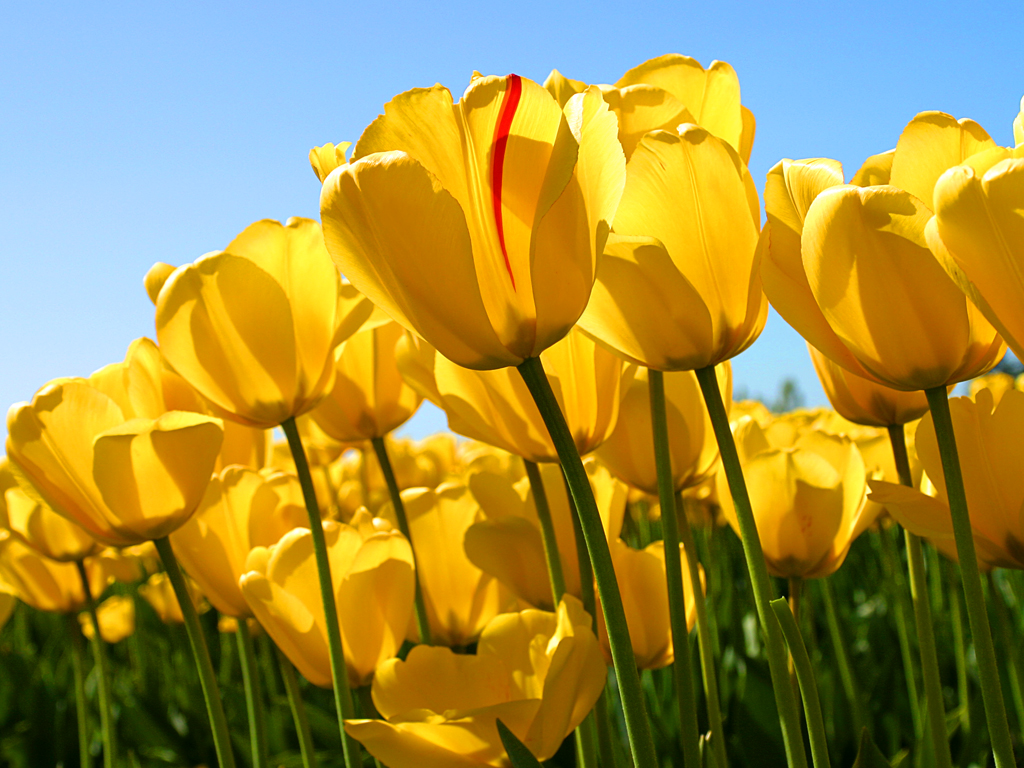 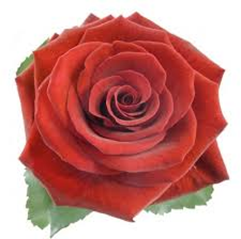 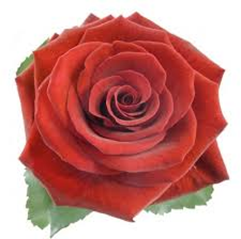 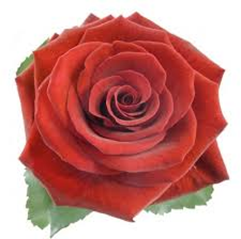 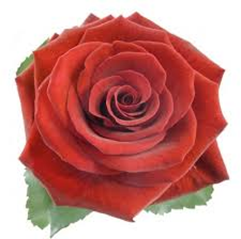 শিক্ষক – পরিচিতি
সহকারী-শিক্ষক 
আল শাহরিয়ার শিপন
উত্তর ওয়াসেকপুর মোহাম্মদীয়া বালিকা দাখিল মাদ্রাসা,সোনাইমুড়ী,নোয়াখালী ।মোবাইল- ০১৮১৬- ১৭৩৩০৭
বিষয় – কৃষি শিক্ষা
বন নার্সারি  
  পঞ্চম -অধ্যায়  
  তূতীয় পরিচ্ছেদ
শ্রেনি-নবম দশম
এ পাঠ শেষে শিক্ষার্থীরা-
নার্সারি কি বলতে পারবে?

বন নার্সারি ধরন বলতে পারবে ? 

নার্সারির প্রয়োজনীয়তা কি ব্যাখা করতে  পারবে?
এসো আমরা উত্তর পর্ব দেখী-
নার্সারি হলো এমন একটা  স্থান যে খানে চারা স্থানান্তার  ও রোপনের পূর্ব পযর্ন্ত  পরিচর্যা ও        রক্ষণাবেক্ষন করা হয় ।
বন নার্সারি ধরন চার প্রকার -
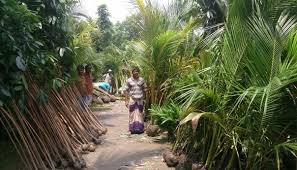 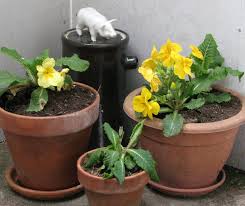 অর্থনৈতিক ভিত্তিক
ব্যবহার ভিত্তিক
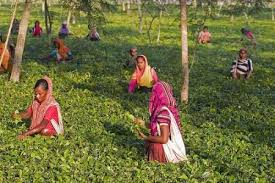 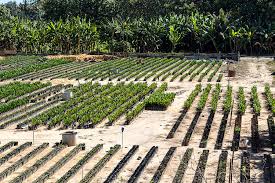 স্থায়িত্ব ভিত্তিক
মাধ্যম ভিত্তিক
এ ছাড়া আরও ধরন রয়েছে তা দেখবো।
স্থায়িত্ব ভিত্তিক দুই ধরনের নার্সারি
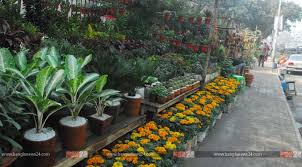 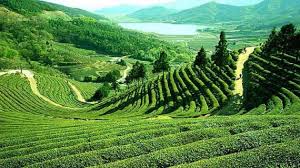 স্থায়ী নার্সারি
অস্থায়ী নার্সারি
অর্থনৈতিক ভিক্তিতে  দুই ধরনের
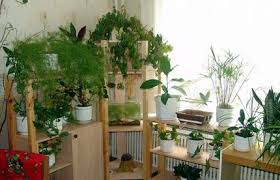 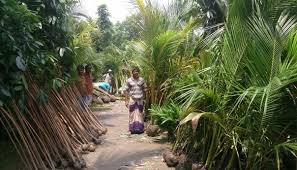 গার্হস্থ্য নার্সারি
ব্যবসায়ীক নার্সারি
মাধ্যম ভিক্তিক নার্সারি প্রকার -
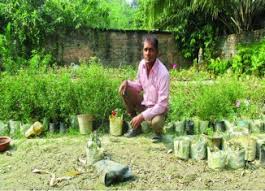 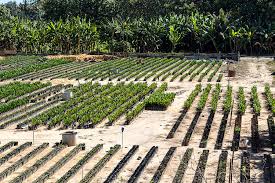 পলি ব্যাগ নার্সারি
বেড নার্সারি
নার্সারি প্রয়োজনীতা-
সময় মত  উন্নতমানের  চারা পাওয়া যায়।

অনেক চারা এক সাথে পরিচর্যা করা যায় । 

কম পরিশ্রমে ও কম খরচে চারা উৎপাদন

বিভিন্ন বয়সের চারা বিপণন ও বিতরন সুবিধা হয় ।
একক কাজ
তোমার দেখা  নার্সারি কয়টি ফলের ও ফুলের নাম লিখ।
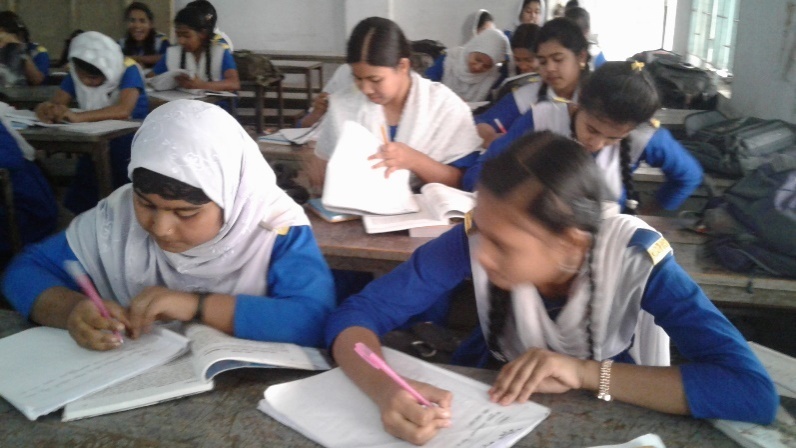 দলগত কাজ পাশাপাশি
নার্সারির পাঁচটি করে সুবিধা ও অসুবিধা লিখ।
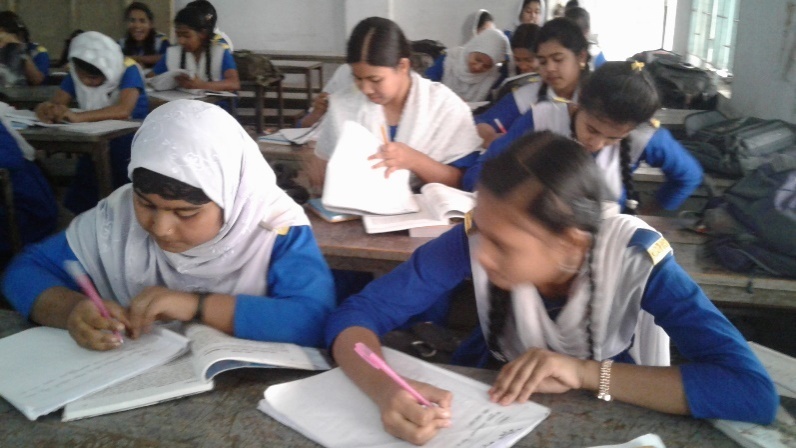 মেয়েরা
মূল্যায়ন
১। নার্সারি  ধরন কত ?
(ক) চার প্রকার   (খ) পাঁচ  প্রকার  (গ)  প্রকার (ঘ)চার  প্রকার
২। মাধ্যম ভিক্তিক নার্সারি কয় ধরনের ?
(ক এক ধরনের  (খ) দুই  ধরনে (গ) তিন ধরনের (ঘ) এক ধরনের
৩) স্থায়ী ভিক্তিতে নার্সারি কয় ধরনের?
৪) অর্থনৈতিকভিক্তিক নার্সারি কোনটি ?
ক ) বেড় নার্সারি  খ) পলি ব্যাগ গ) স্থায়ী নার্সারি ঘ)   ব্যবসায়িক
বাড়ির কাজ
শিক্ষার্থীরা দলগত ভাবে বন নার্সারি পরির্দশন করে বৃক্ষের
তালিকা তৈরি করবে।
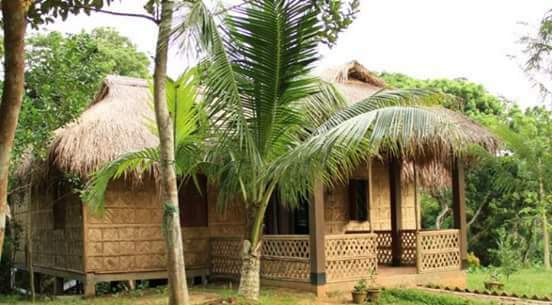 আগামী ক্লাশে দেখা হবে ।
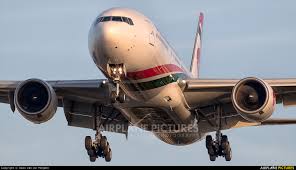 আল্লাহ হাফেজ